voda
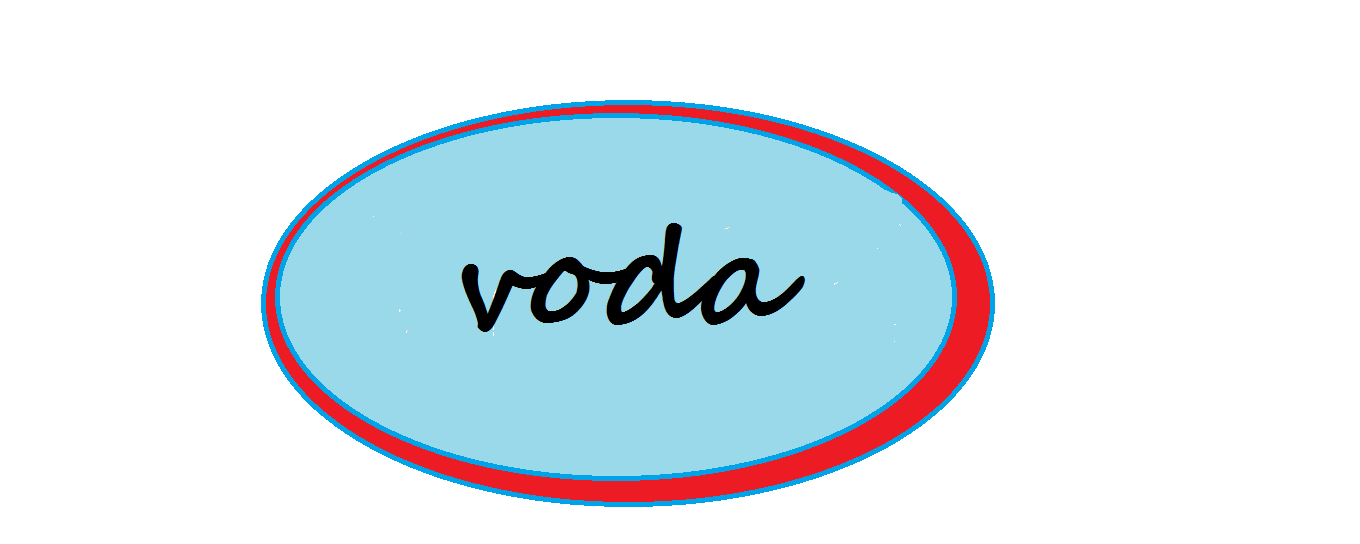 úvod
Dobrý den 
     vítám vás prezentace  VODA chtěl bych vás poprosit abyste, aby jste dávaly velký pozor, protože na konci bude malý testík.
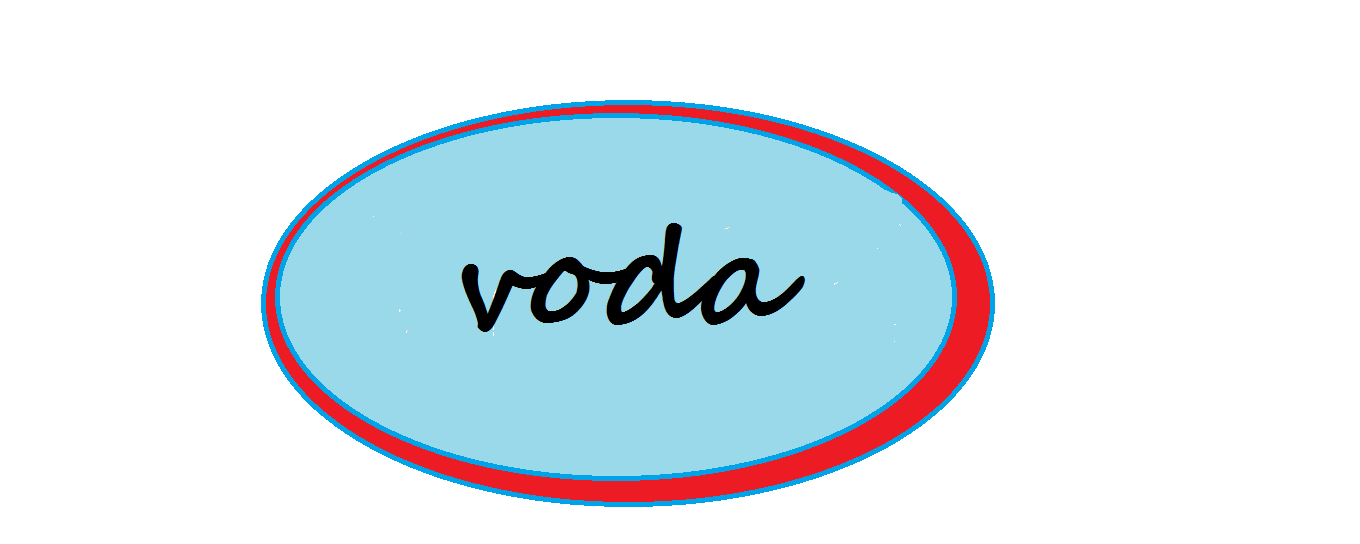 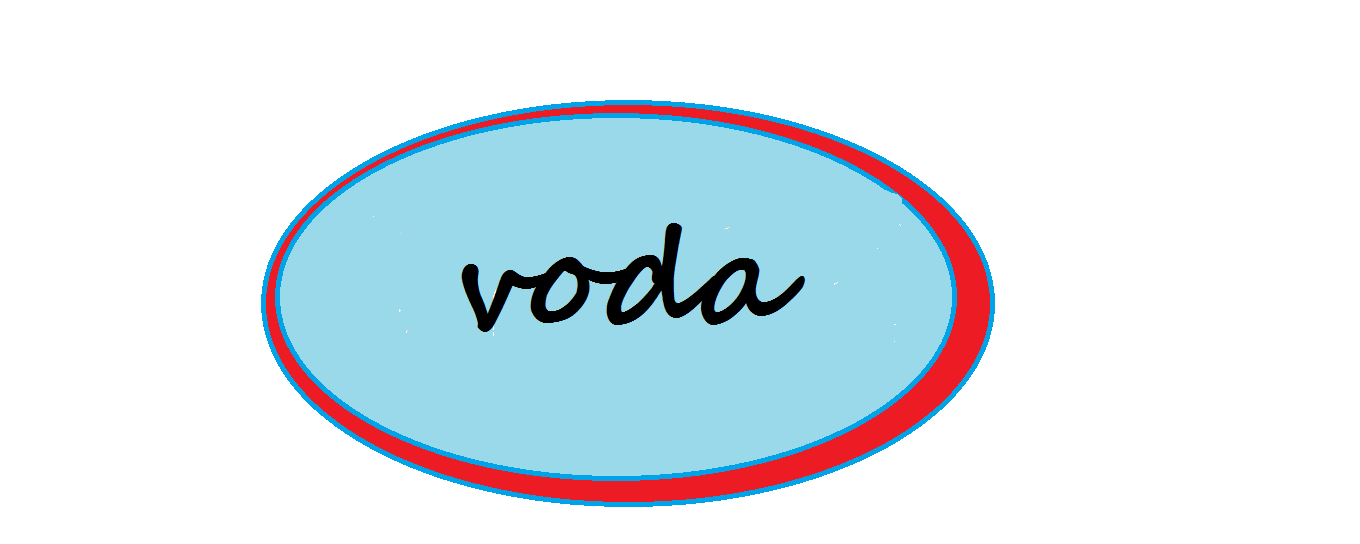 Slogany o VODĚ
Jestli voda shnije, neuvidíš dna, ani kdyby bylo vody po kolena. 
Důstojnost pro člověka je tolik, co pro rybu voda.
Žízeň je nejjistější důkaz, že musí existovat voda.
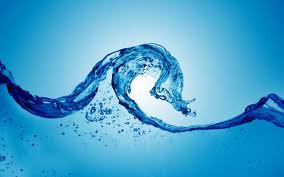 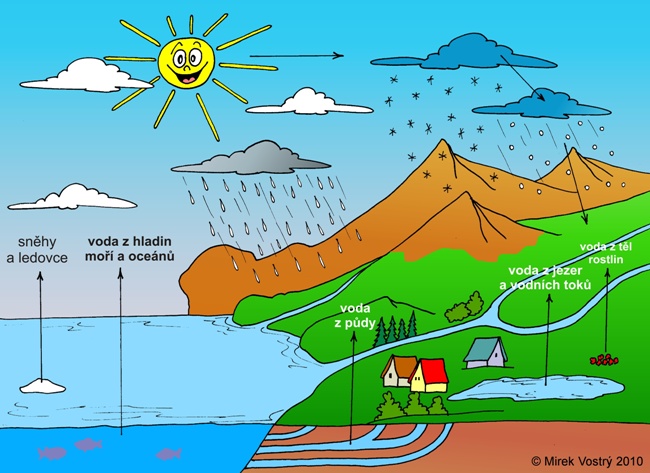 Oběh VODY
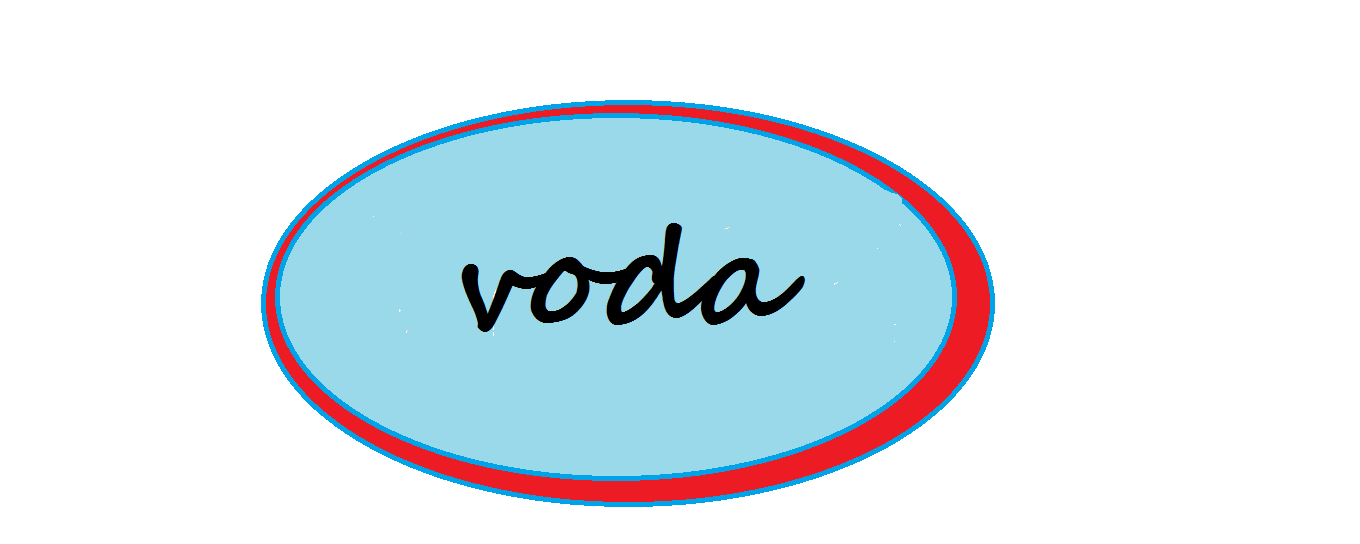 http://www.youtube.com/watch?v=0_c0ZzZfC8c
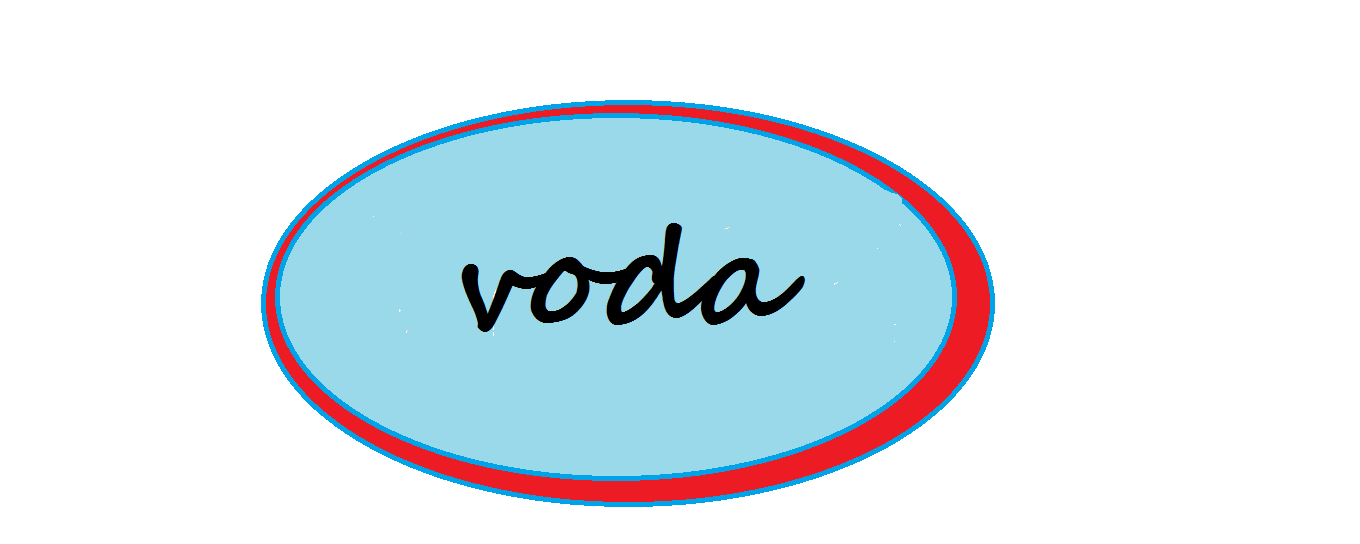 Spotřeba VODY v kč
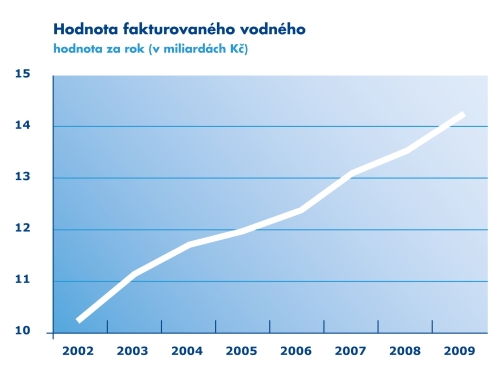 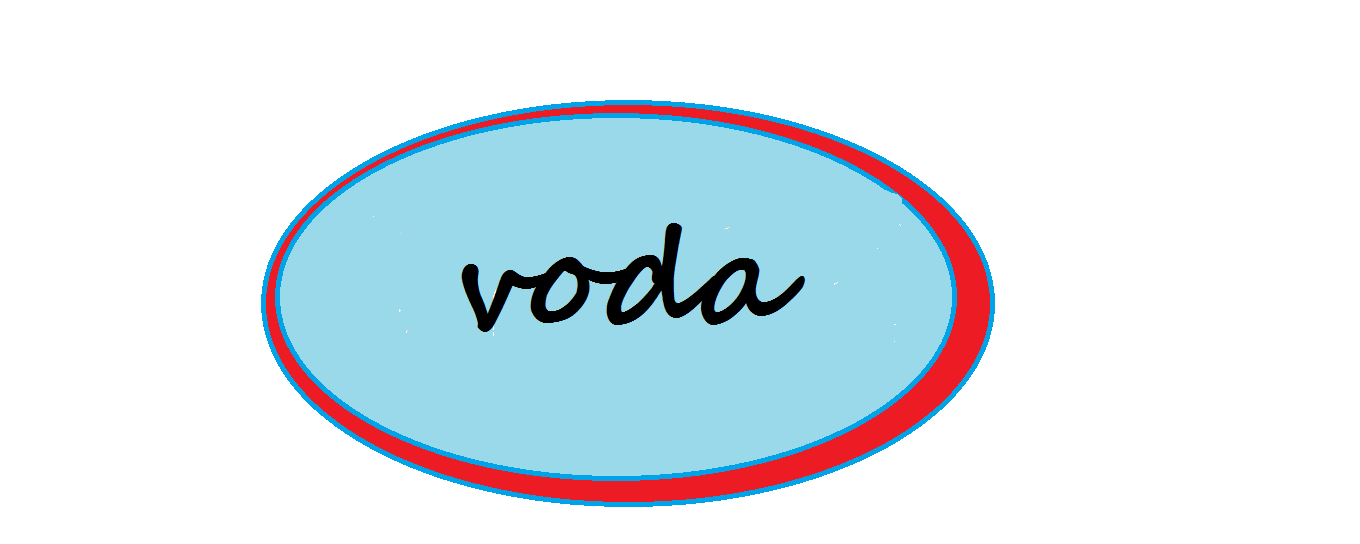 VODNÍ  obal Země
Vědu která se zabývá vodou se nazývá Hydrosféra je vodní obal Země. 
     Při pohledu z vesmíru vypadá Země jako modrobílá planeta: bílá od vodní páry a modrá od vody.
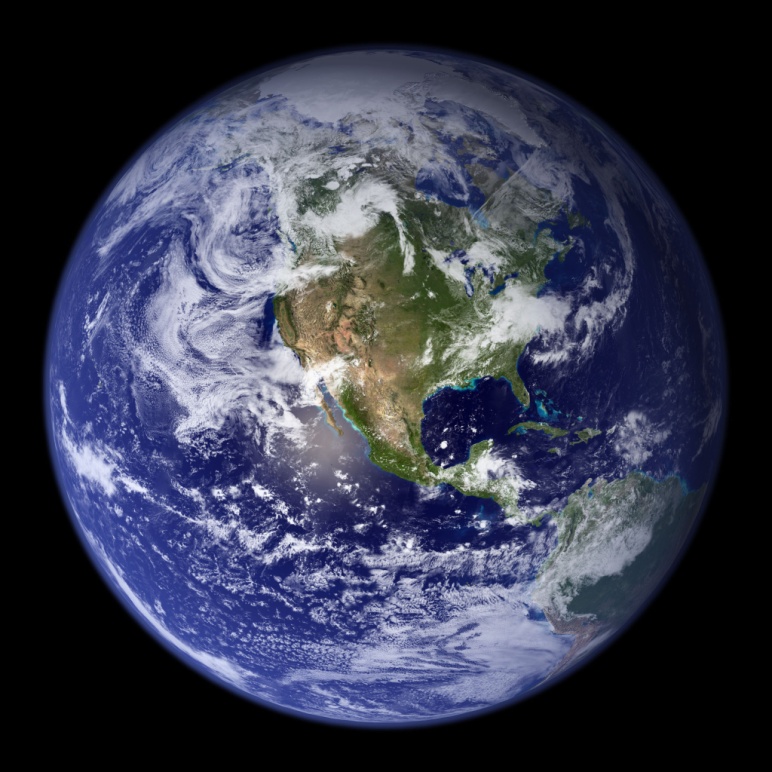 Kde nalezneme VODU?
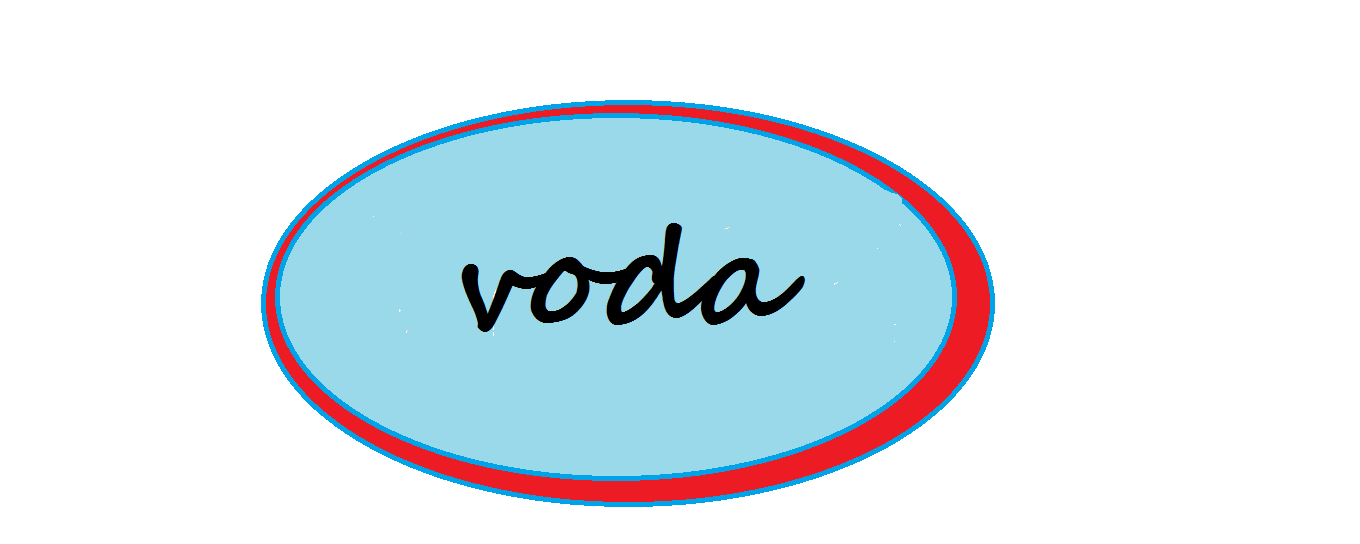 A zákonitě všechny formy života závisejí na vodě. Část zemského povrchu s obsahem vody v kapalném skupenství nazýváme hydrosféra. 
Vodu najdeme prakticky kdekoliv: 
                              + v přírodě
                              + ve vzduchu jako vodní páru 
                              + v půdě 
                              + v mořích 
                              + v oceánech
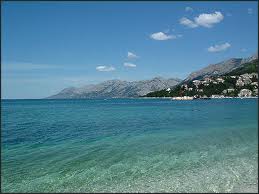 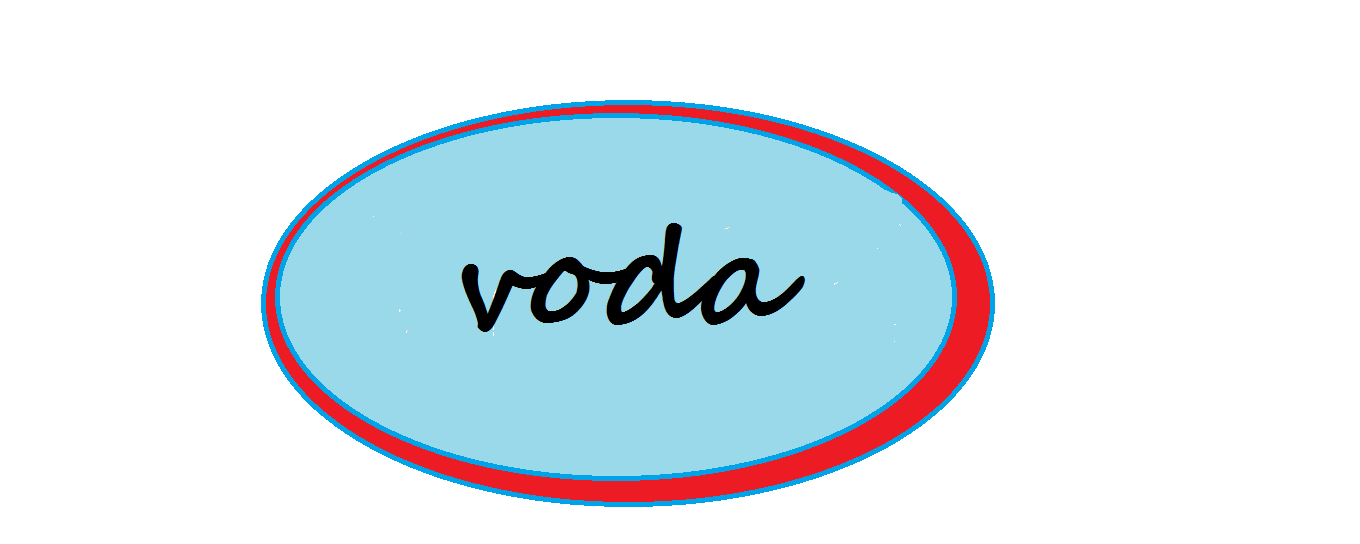 Na člověk používá vodu ?
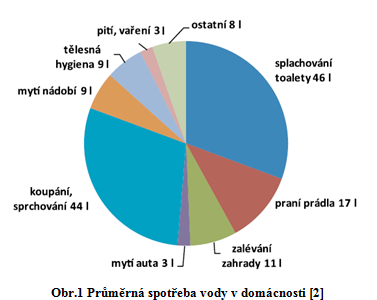 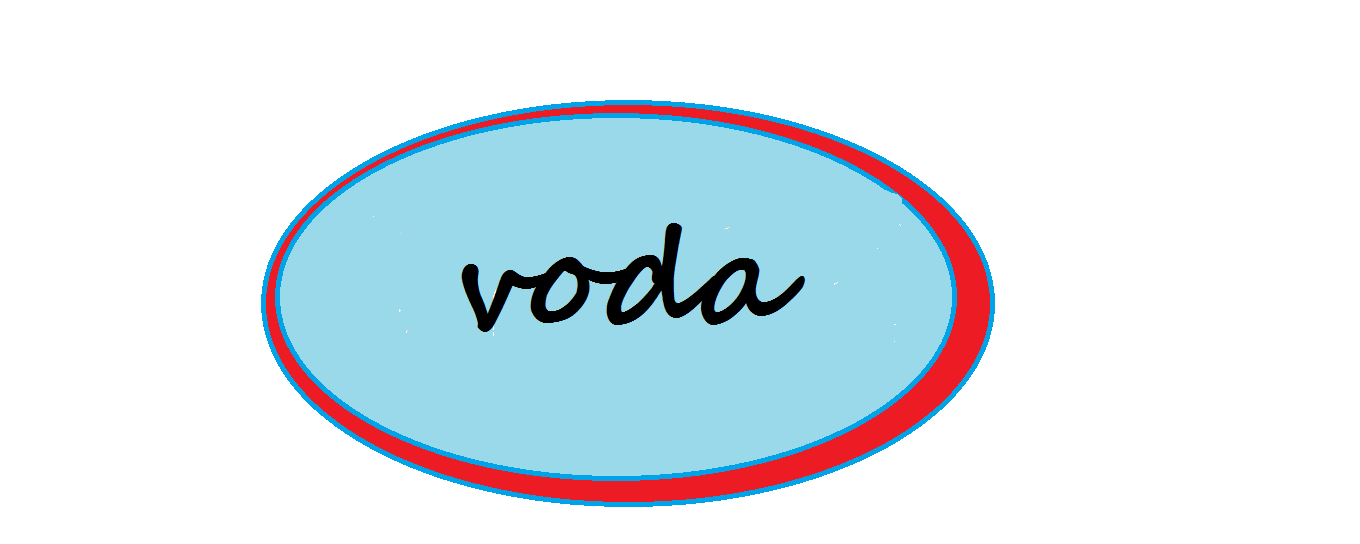 Rozdělení VODY?
Tvrdá voda  
Tvrdost vody je vlastnost, která vyjadřuje obsah rozpuštěných nerostů ve vodě. 
Měkká voda 
má málo rozpuštěných solí a plynů.
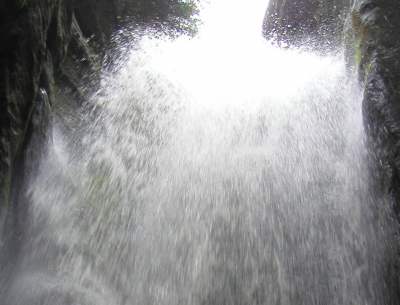 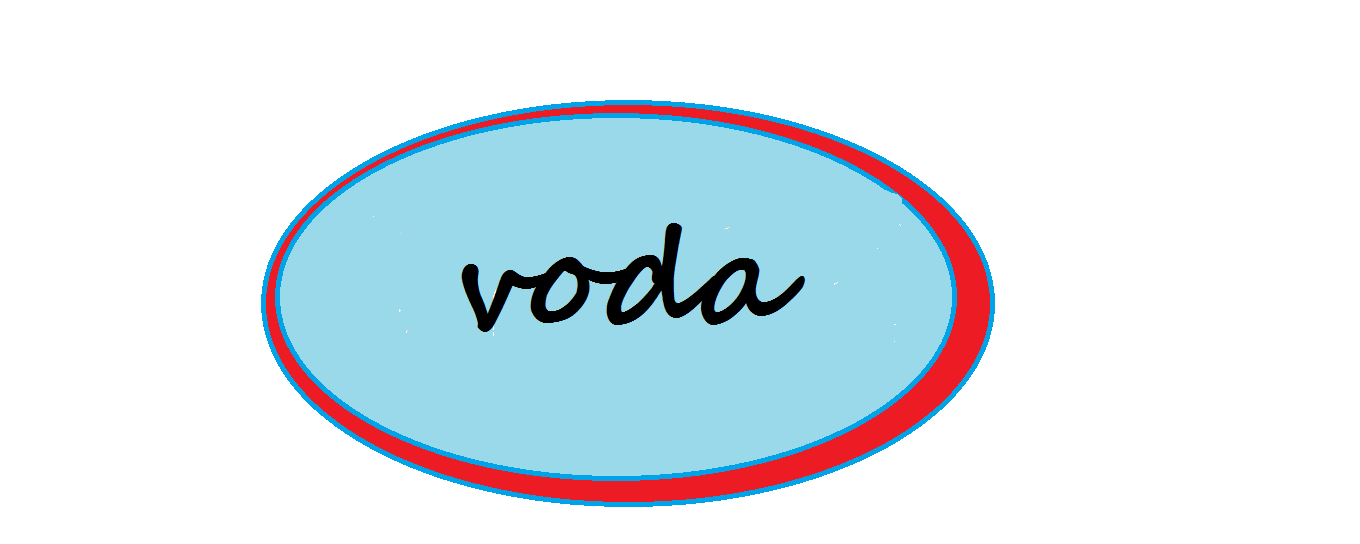 testík
Co je to hydrosféra?
Jaké známe vody? 
Kde všude nalezneme vodu? 

Na co všechno potřebujeme vodu? 

Jaký je oběh vody?
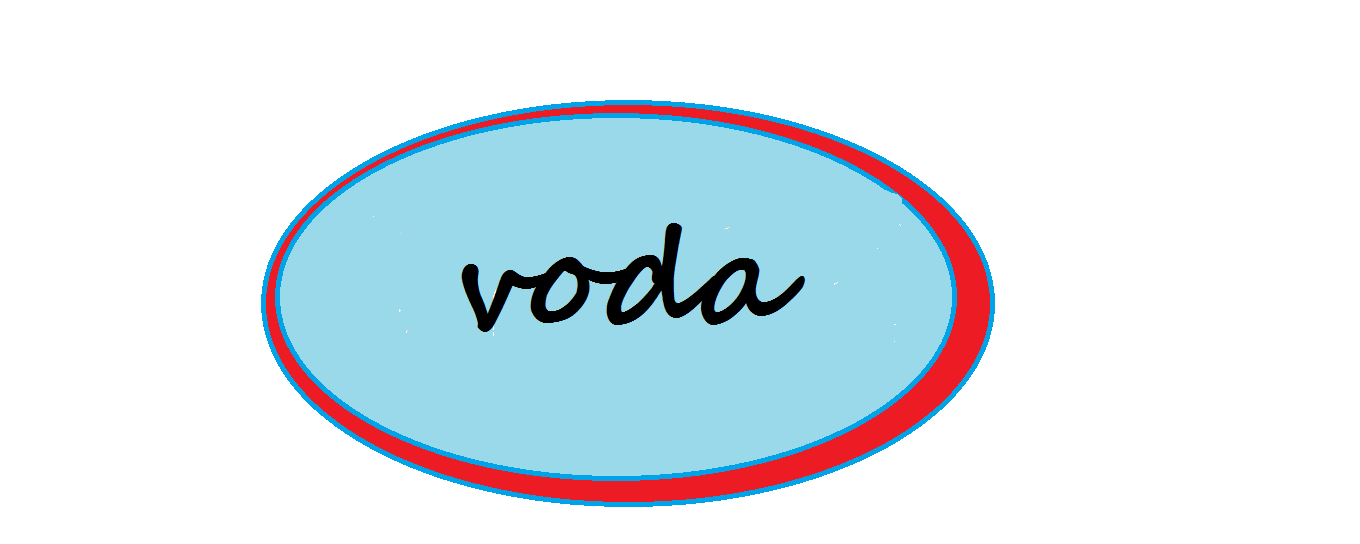 Na konec nějaké obrázky
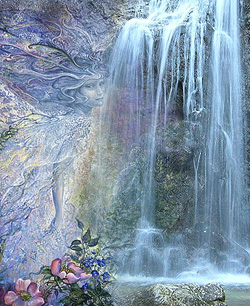 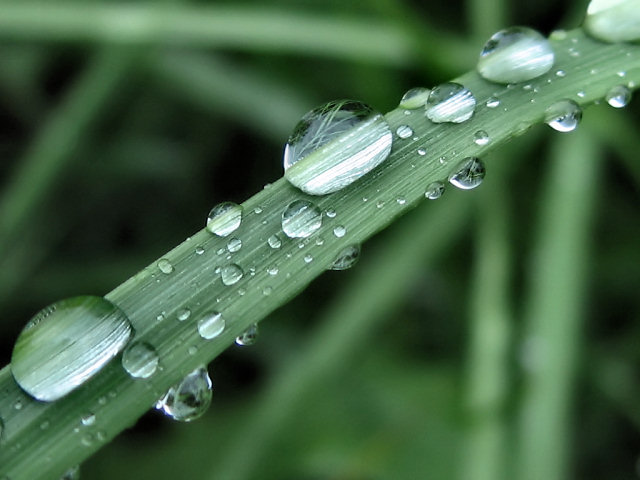 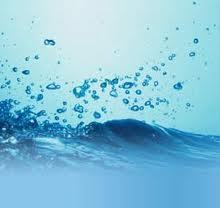 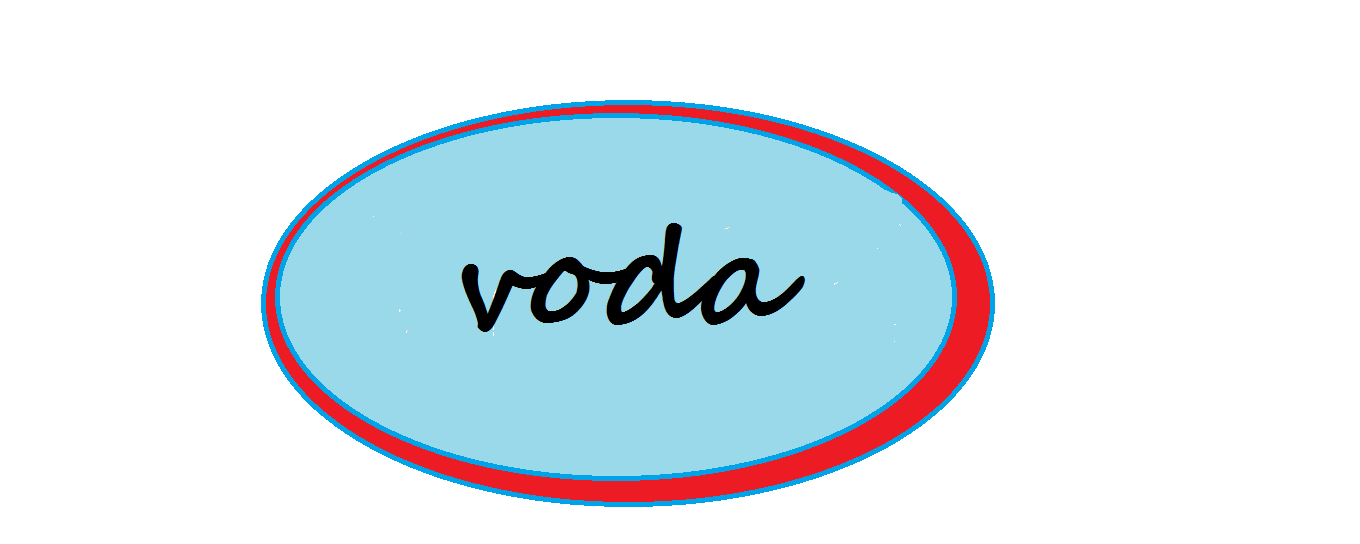 Zdroje
Vlastní hlava 
www.google.cz /images  
www.Widikipedia.cz  
www.vivarium.cz 
www.krafting.cz 
www.youtube.com 
www.voda.cz 
www.citaty-slavnych.cz
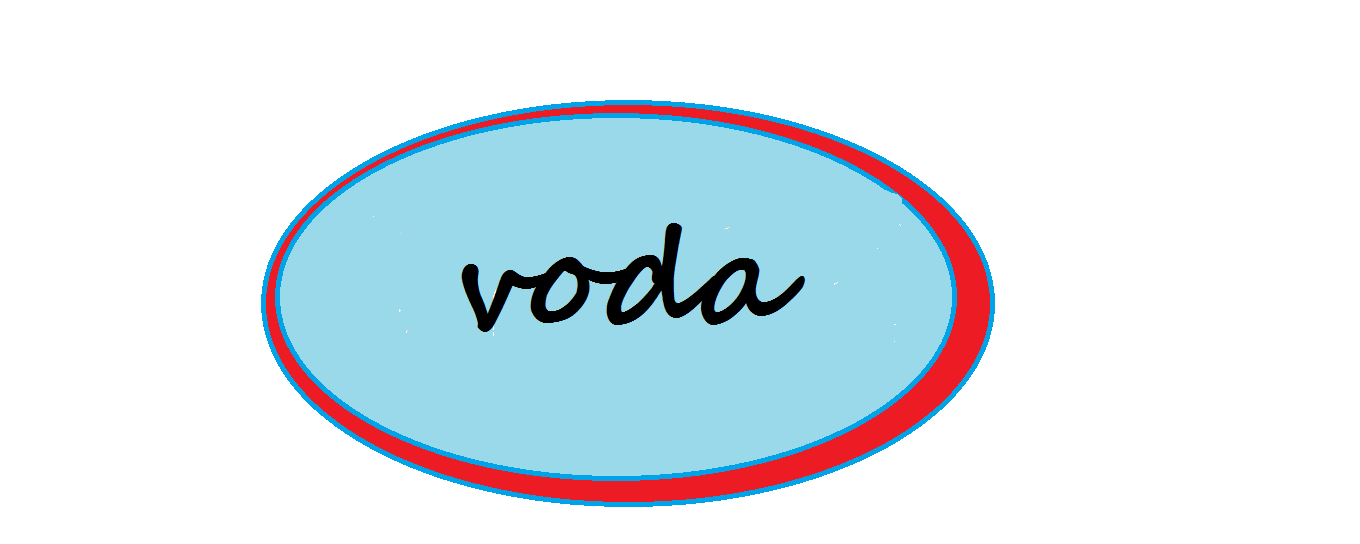 KONEC
To je bohužel vše díky za zhlédnutí a možná zase za rok.
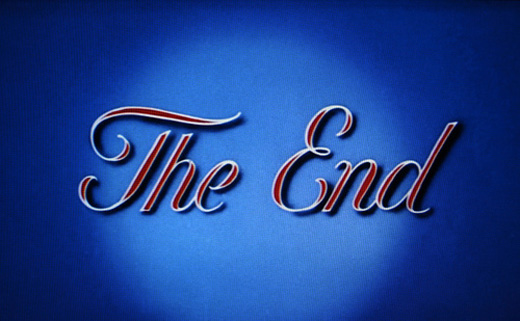